幼儿园家长沟通技巧
沟通技巧培训教育
之家长工作策略
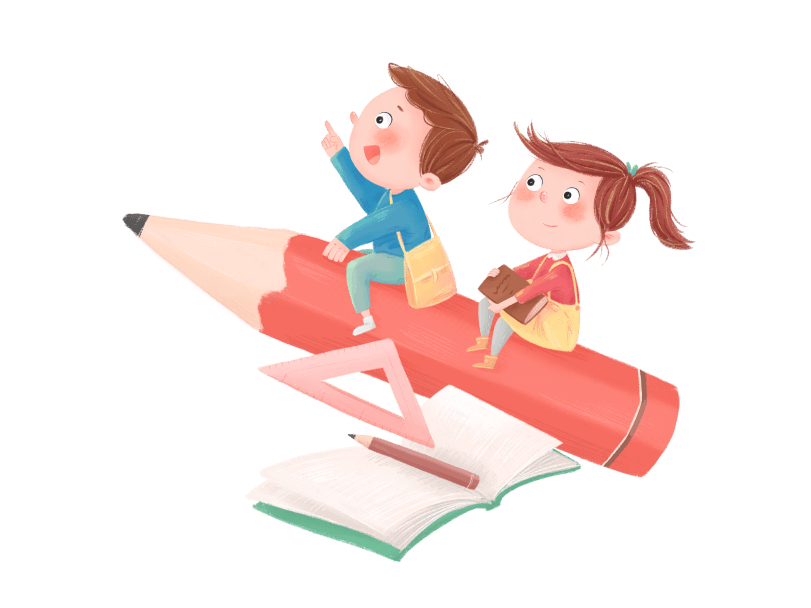 幼儿园教育沟通技巧培训课件
主讲人：PPT营
日期：20XX
写在前面的话
《幼儿园教育指导纲要（试行）》总则提出：“家庭是幼儿园重要的合作伙伴。应本着尊重、平等、合作的原则，争取家长的理解、支持和主动参与，并积极支持、帮助家长提高教育能力。”
幼儿园应与家庭、社区密切合作与小学衔接，综合利用各种教育资源，共同为幼儿的发展创造良好的条件。
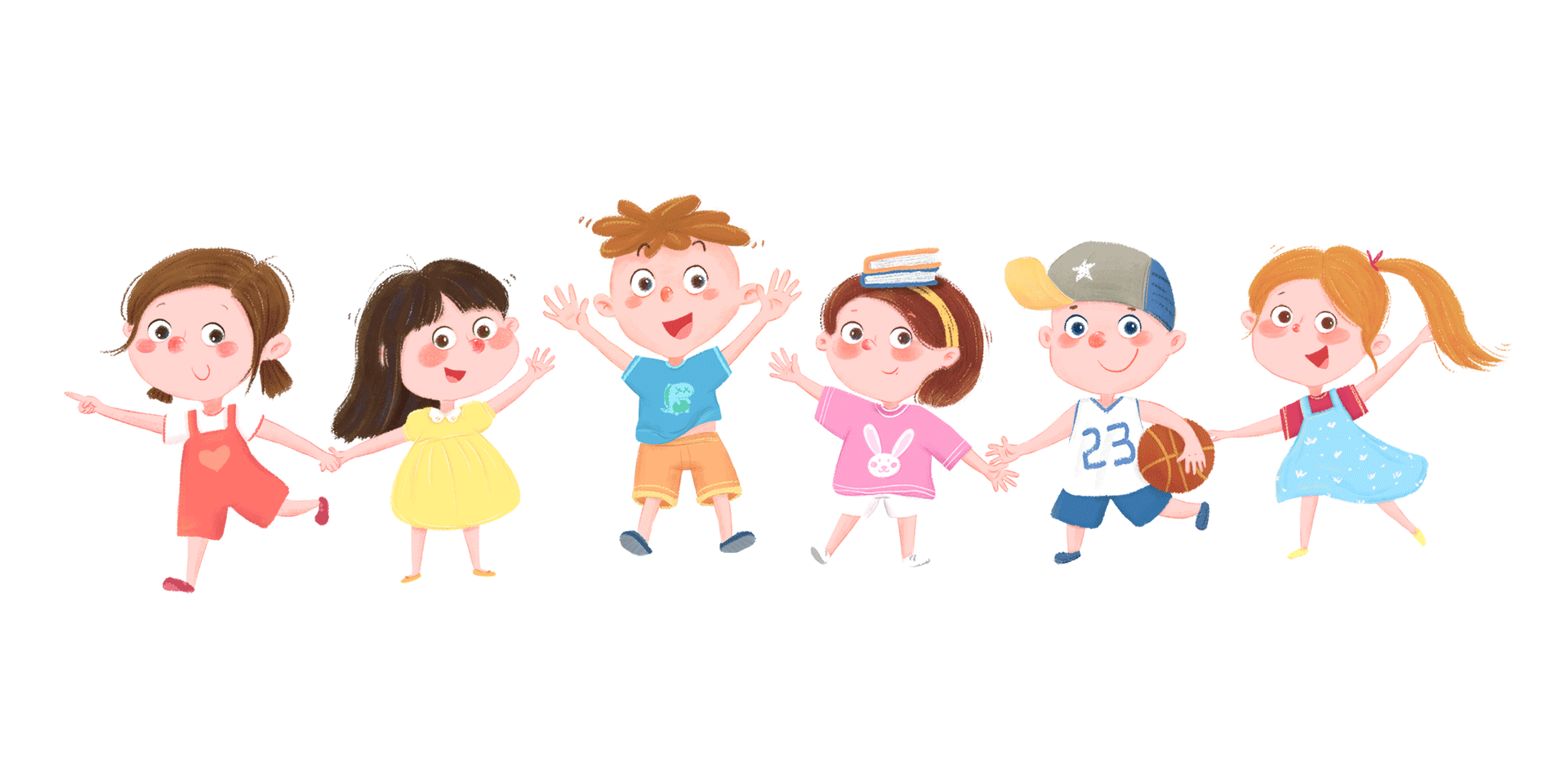 目录
https://www.ypppt.com/
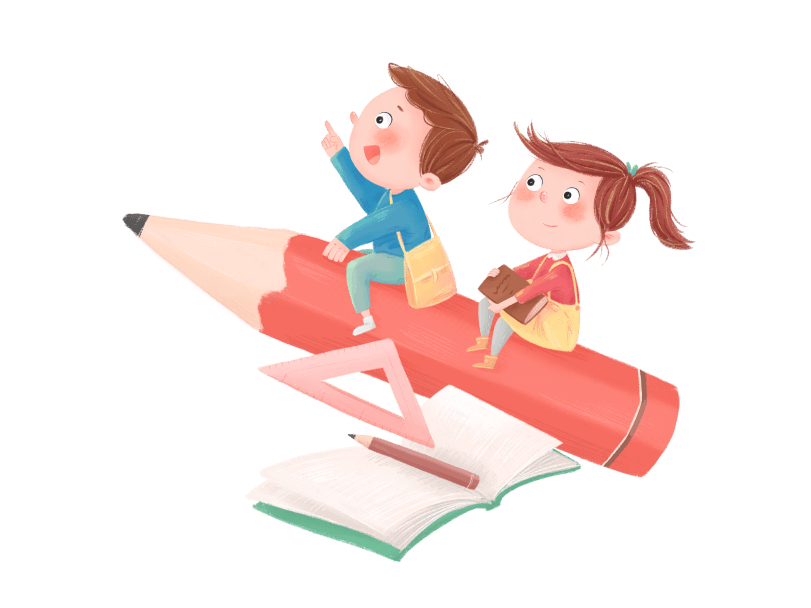 家长工作的重要意义与主要障碍
01
家长工作的有效策略
02
第一部分
家长工作的重要意义与主要障碍
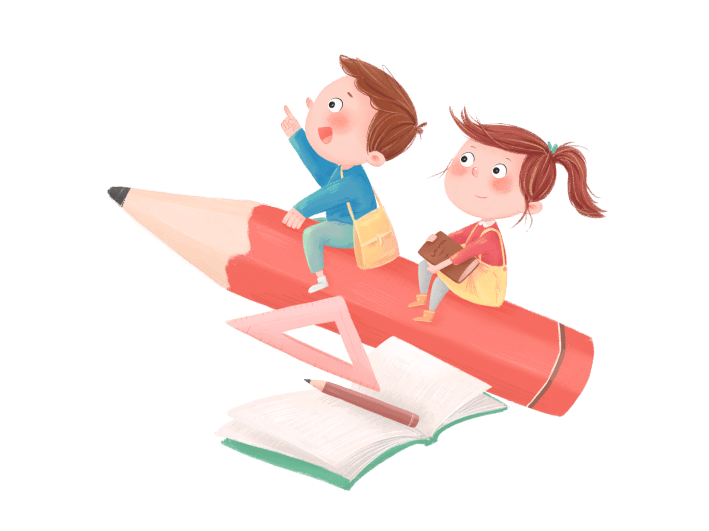 家长工作的重要意义
02
01
03
04
05
是世界幼儿教育发展的趋势。
幼儿园与家庭优势互补，有利于教育资源的充分利用。
是幼儿教育的现实需要。
是幼儿园生存发展的需要。
为了庄严的法律承诺。
家长工作的主要障碍
家长对幼儿园的教育追求即时效应，急功近利，要求与幼儿园的培养目标不一致，使幼儿园处于无奈和尴尬的两难境地。
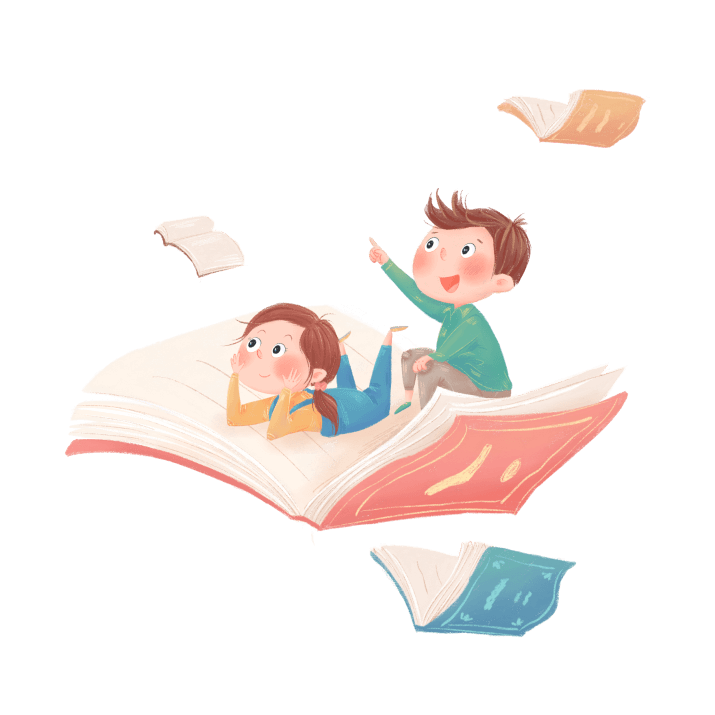 家长的维权意识不断增强，对幼儿园期望值越来越高。
第二部分
家长工作的有效策略
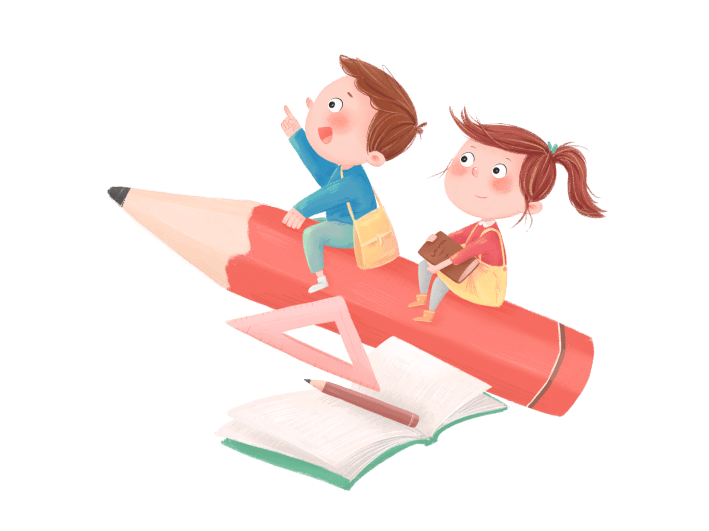 一、积极引导，在交流中提升教育理念
家长工作的首要任务就是对共同养育幼儿的教育理念达成共识，保持教育上的一致性，形成合力。确保儿童在家、园这两种重要的环境中均能获得连贯性的、同质的学习和生活经验。
帮助家长树立正确的儿童观、教育观，了解幼儿园，了解家庭教育的作用。
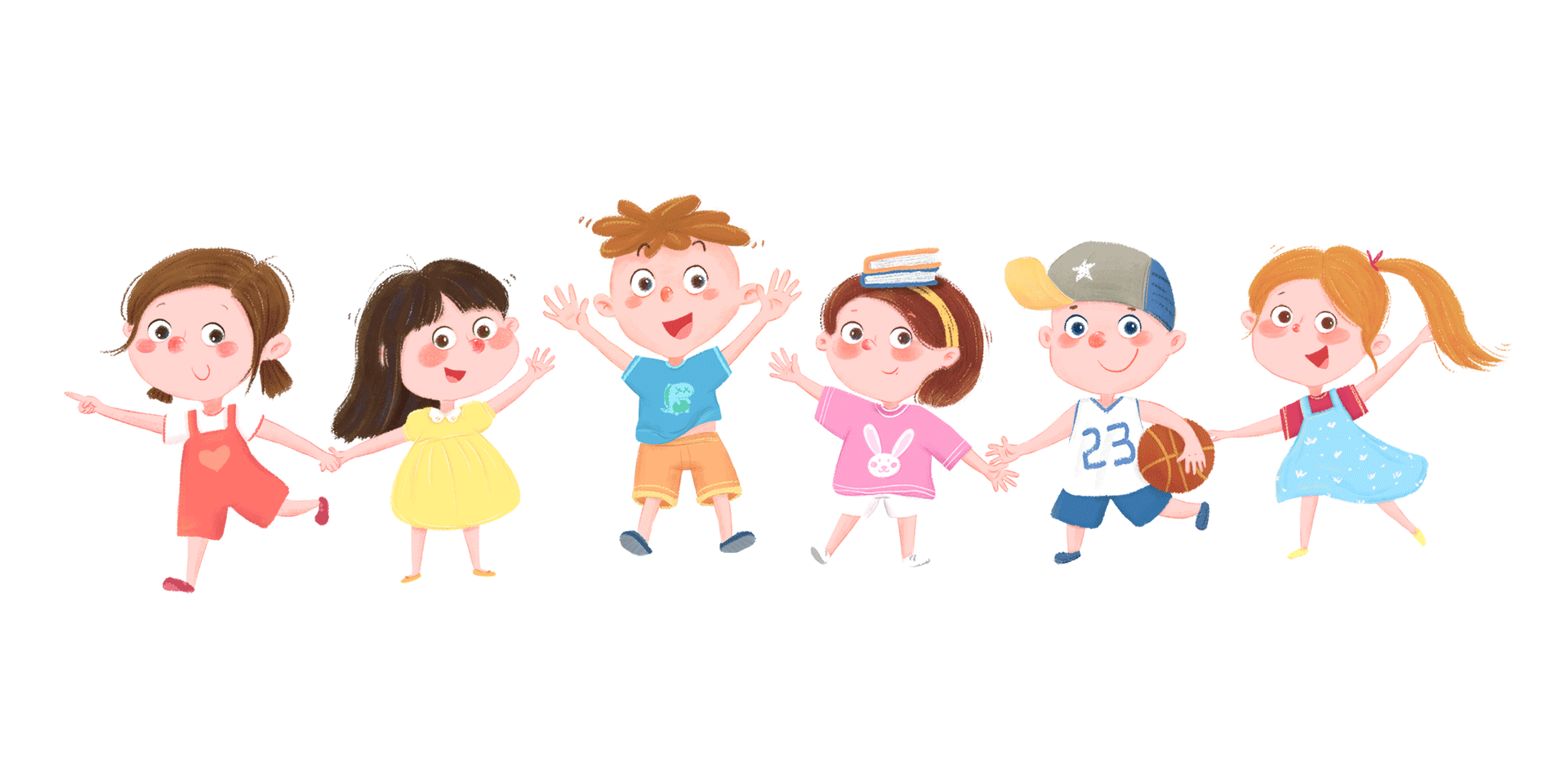 家长育儿观念的主要误区
重智轻德
希望多学知识，掌握技能，忽略习惯养成、个性培养，认为早期教育=提早学知识=识字+计算。
盲目从众
担心输在起跑线上，误解儿童的学与玩，沿用成人的学习方式，要求孩子参加各种各样的特长训练，不能充分尊重幼儿的兴趣。
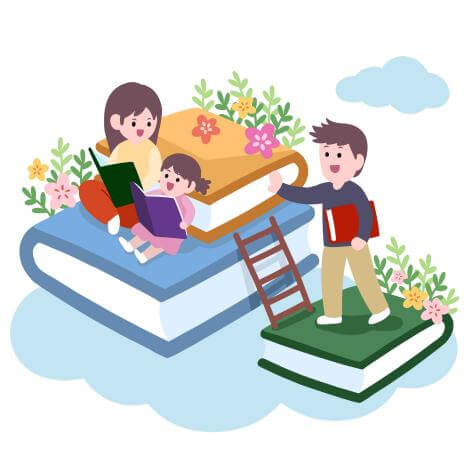 过早定向
 急于求成，重结果，忽视全面发展。
解读正确的儿童观、教育观
儿童的天性
好动、好玩、好奇、好模仿，孩子是游戏的、好奇的、探索的、梦想的、涂鸦的、歌唱的，蹦蹦跳跳的，我们要给予充分的理解和保护。（苏霍姆林斯基）
正确的儿童观
儿童的认知特点
运用感知觉（摸、看、闻、玩、尝）来获取直接经验，认识周围的环境、人和事。你告诉我，我忘记了，你让我看见了，我就知道了。你让我参与，我就了解了，你让我动手，我就记住了。（蒙台梭利）学习的途径：体验参与、学的形式：游戏为主。案例：床下取鞋。
儿童的生长发育特点
是人生的第一个生长高峰期，需要营养、阳光、空气、大自然。
儿童的个性特点
每个孩子都是独一无二的，他们的智力结构不同，气质类型不同，多元智能理论揭示：智力没有优劣之分，用强项带动弱项。
PPT下载 http://www.1ppt.com/xiazai/
指导家长
尊重天性，顺势助长，带领幼儿走进生活，亲近自然，了解社会，学习的载体是生活和游戏，而不是课堂，学习的方式是体验、尝试，而不是说教。
正确的教育观：
教什么？
对幼儿终身可持续发展有利的。
了解幼儿园的任务及培养目标
习惯比知识更重要
兴趣比技能更重要
赏识比指责更重要
情商比智商更重要
幼儿园与学校的根本区别在于
习惯养成  积累经验
快乐体验  习得技能
游戏
幼儿园
生活
系统的知识学习
小   学
课堂
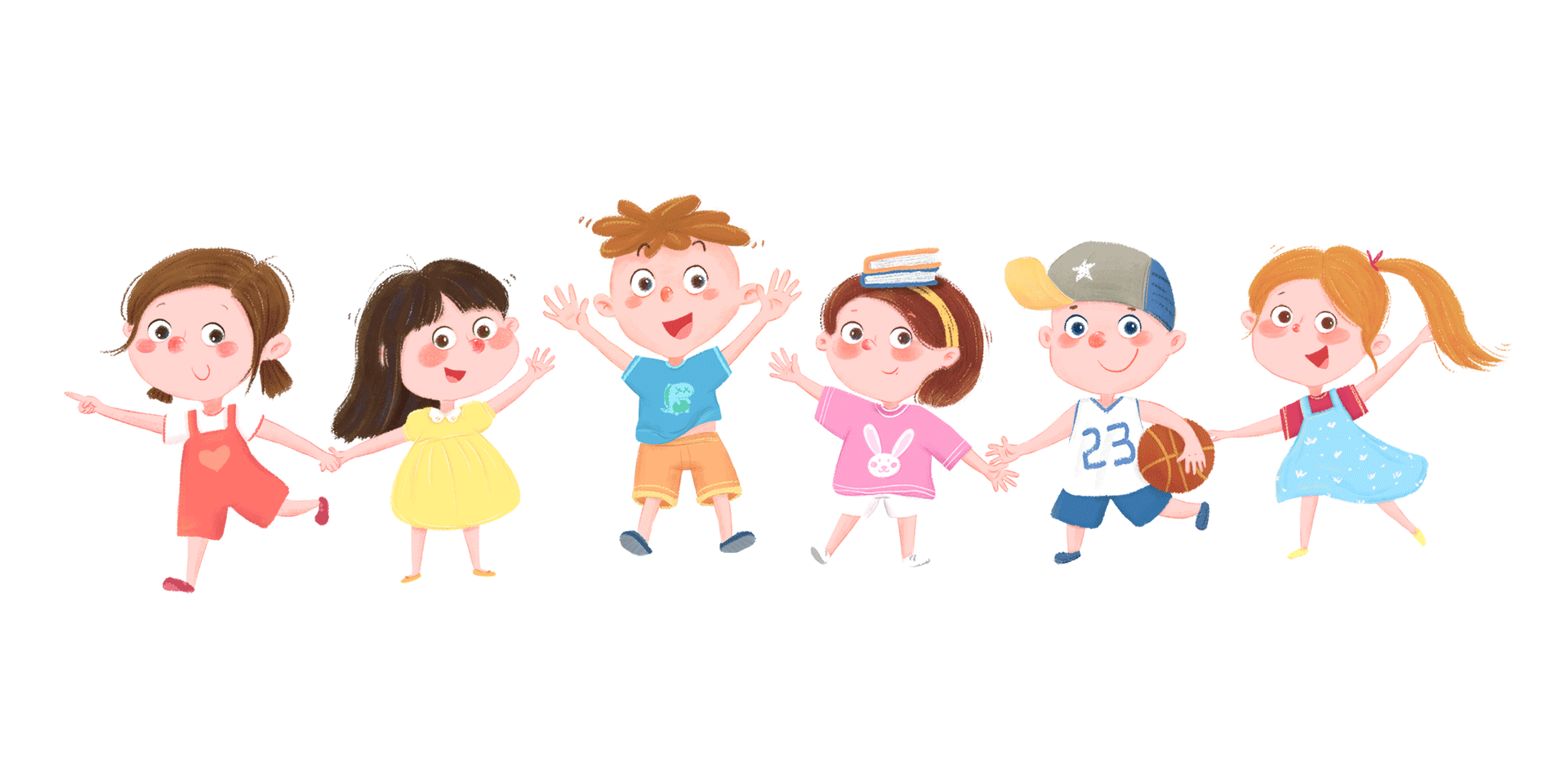 家长的角色定位
是孩子的第一任教师，更是终身不下岗的教师，
是幼儿园、学校教育的合作伙伴，
孩子上幼儿园不是家庭教育的终止，而是新的里程。

衡量教育成败的重要标准：
是否热爱学习，充满探究和好奇，是否会自我学习，
勤于思考和实践，是否自尊自信，更加积极向上。是否热爱生活，拥有爱心和责任感。
怎么教？
注重兴趣
学会赏识
把握契机
点燃创造
二、激情参与，在合作中促进幼儿成长
就为幼儿创造一个高质量的学习环境而言，在家庭和幼儿园建立紧密的联系至关重要。家长的有效参与被定以为早期教育机构的“主动管理”。合作伙伴关系的价值取向即--重视家长的联络参与，以及家庭和幼儿园共同分担儿童的养育责任。
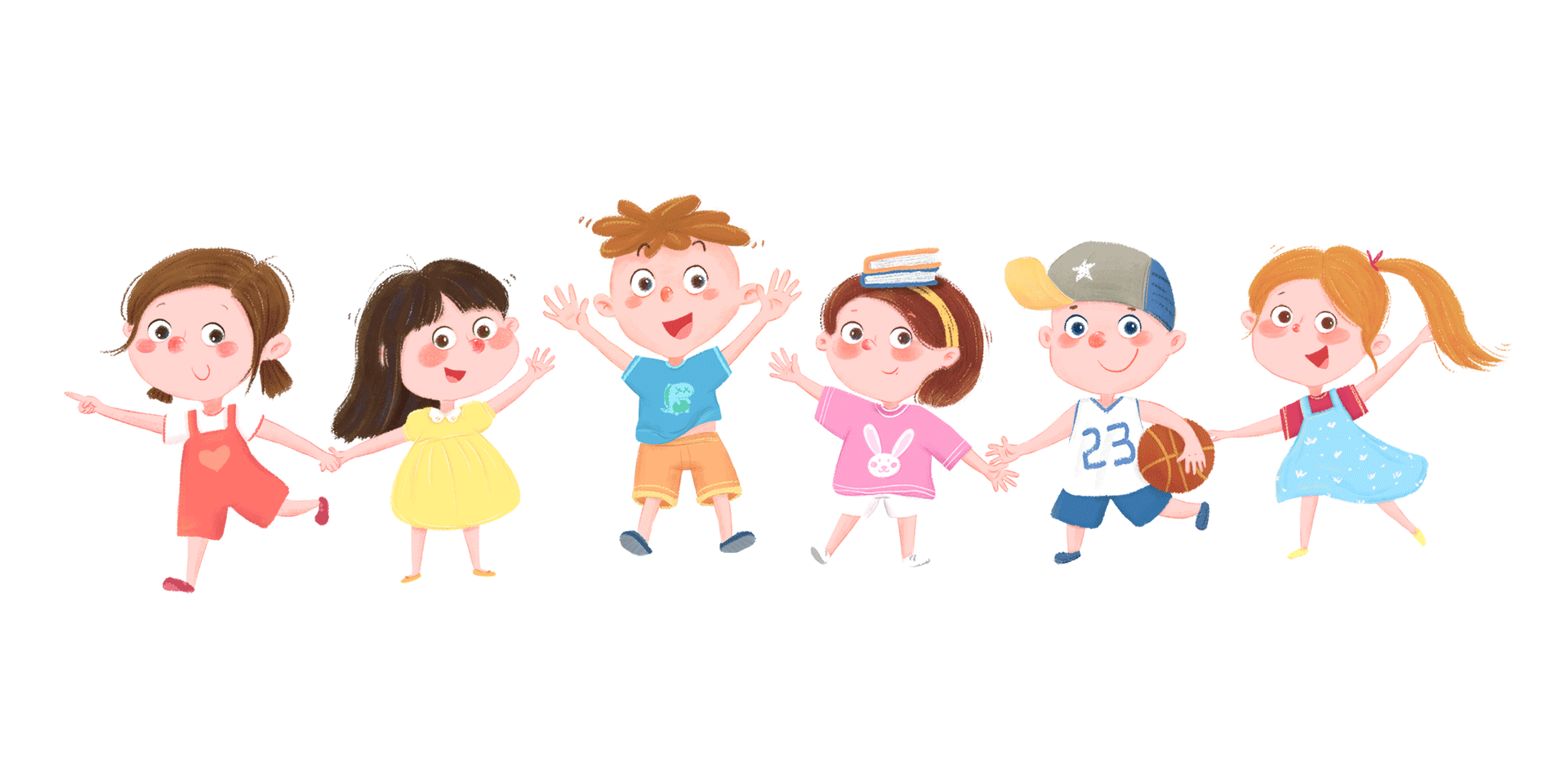 （一）全方位的参与，洞察家长的特定需要
家长只有到幼儿园来亲历其境，才能对早期教育的质量作出明智的判断，才能体验早期教育的原则和方法在实践的应用价值。
[Speaker Notes: https://www.ypppt.com/]
材料的搜集、制作、场景的提供等
主题辩论会、郊游、节日庆典等
当志愿者、助教、主题创意等
大型活动
教育活动
环境创设
（一）全方位的参与，洞察家长的特定需要
2、指导家庭教育的参与
和孩子交流
和孩子阅读
和孩子游戏
用心倾听孩子的心声，真诚的为孩子的成长喝彩、鼓掌
培养良好的阅读习惯，和孩子一起走进故事，探索寻觅
在做做玩玩中发现孩子的闪光点，和孩子共同享受生活
知道叫知识，做到才智慧，
智慧比知识更有力量。
在物质极大丰富的同时孩子缺失什么？
教育是需要智慧的，学习和交流是最好的途径。
 教育是需要等待的，理解和宽容是最好的心怀。
 教育不是说出来的，在行动中和孩子共同成长。
童年快乐的缺失
亲情的缺失
缺失
交流沟通的缺失
学习动力的缺失
（一）全方位的参与，洞察家长的特定需要
3、家长参与活动的要求
洞察家长的特定需要
注重活动的互动性、开放性
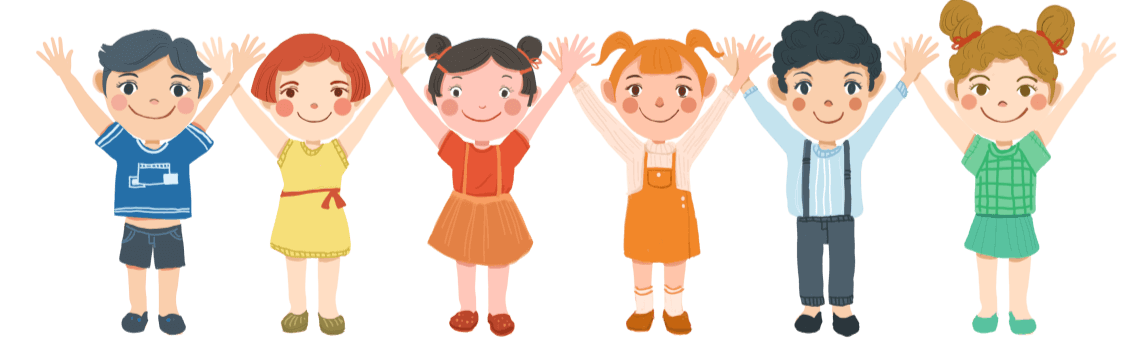 （二）注重家庭人力资源的利用，共同承担养育儿童的责任
对家长而言，幼儿园是他们的教育资源，而孩子的家庭则是幼儿园丰富的人力资源，只要你能想到的家长可以做的事情，都有机会成为现实。
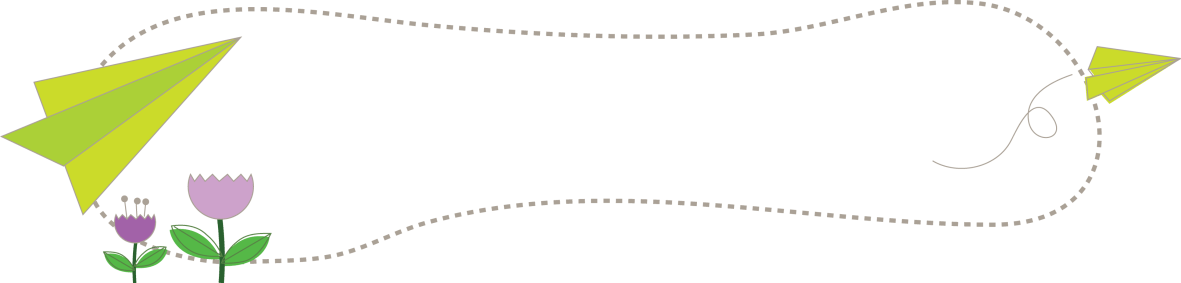 一旦我们能够重视家庭成员所做贡献，我们每个人会从中受益。
三、有效沟通，在互动中加深理解和支持
幼儿园教育是与“人”打交道的服务，每日的工作全部是围绕着为幼儿提供高质量的服务，理解家长的需求和期望，为家长提供育儿支持，以及有效的利用一切人力资源而展开的。因此，沟通能力是我们做好家长的工作的重要技能。
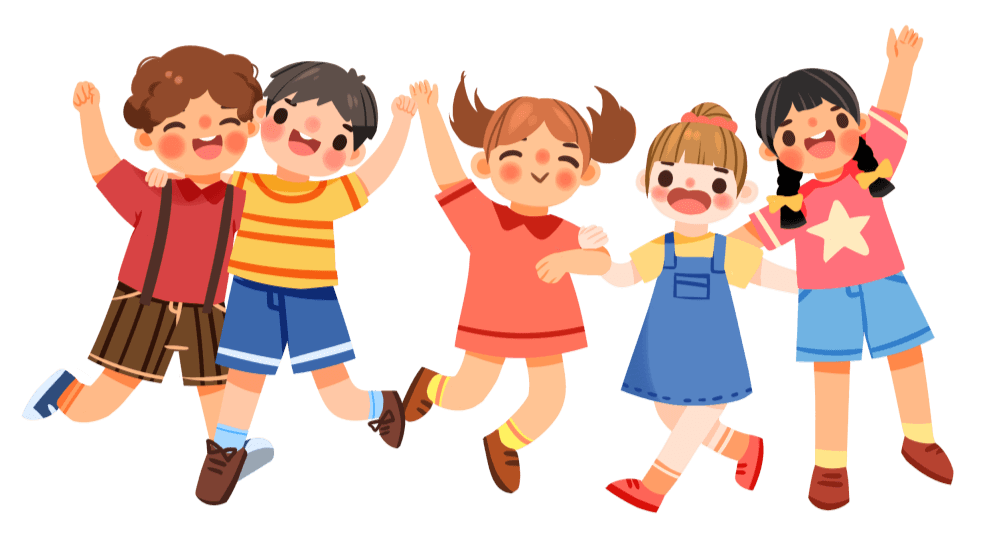 传递准确、清晰的信息
建议与评价
（一）“平等”沟通，渗透尊重的意向
五种不同回应风格
满足他人需要的沟通技能
克服环境和心理方面的沟通障碍
解释与分析
为理解而倾听
支持和安慰
做出适当的回应
提问和刺探
妥善掌控情绪
理解和反思
低
参与
内容控制
征询
说服
叙述
高
低
听众的参与程度
高
你选择什么样的沟通风格？
（二）“及时”沟通，传递关注的信息
良好的人际关系是从安全感、可靠感和信任感中发展而来的，家长把自己生命的延续——他们的孩子托付给了我们，我们的表现将直接关系到家长的焦虑是加剧了还是减轻了，怎样才能让家长相信，我们会将他们孩子的利益放到第一位，孩子在这里一定会渡过愉快的一天，这就需要我们在及时沟通上下功夫。
孩子在园发生了什么？及时让家长了解
我们做了什么，及时让家长知道
主动承担责任
优质高效的服务
（三）抱怨即是“礼物”表达感恩的情怀
四、管理冲突，在理性中构建和谐“家、园”
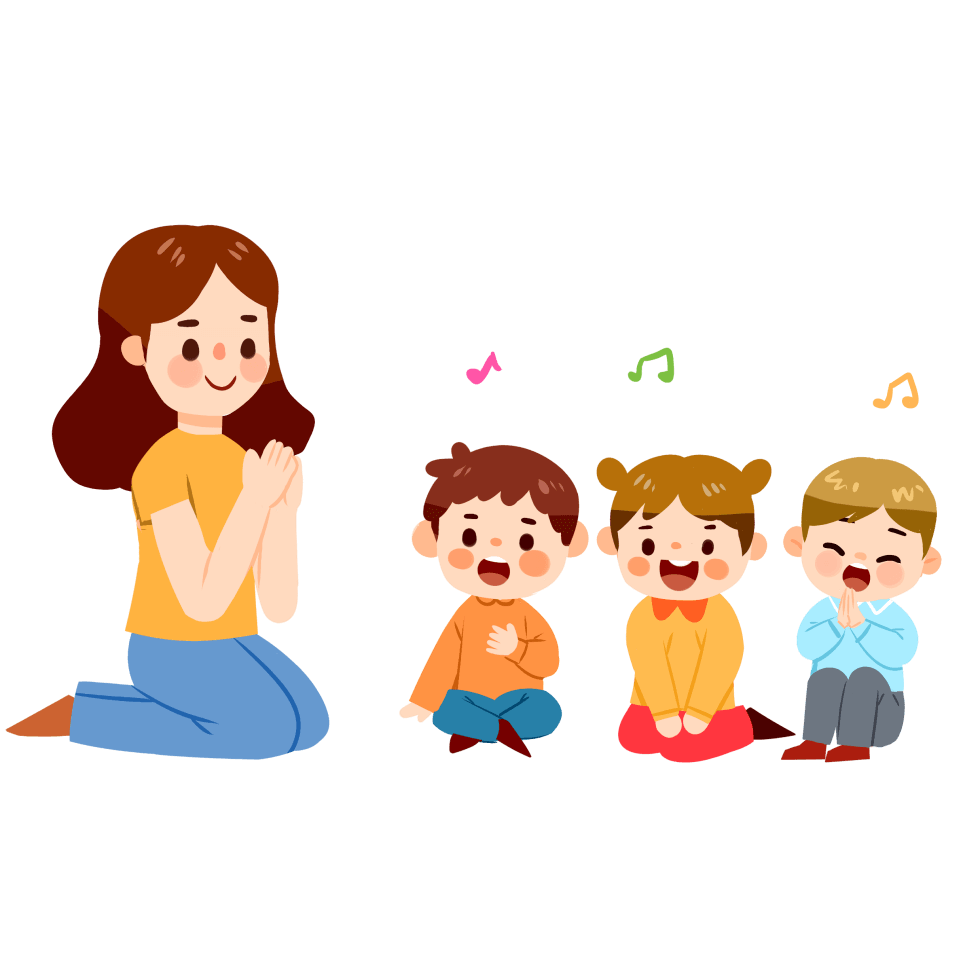 当我们从家长手中接过孩子，负责照顾和教育他们时，不可避免的会承担一定的风险。一旦有突发事件发生，危险和冲突就随之而来。我们需要正确看待冲突，把它当作个人成长和专业发展过程中不可避免的现象，努力提高管理冲突和风险的专业技能。向家长传递这样一种态度与信念“我们一定能够把问题解决好”。
（一）制定应急预案：采取有效的预见性措施
应急预案
要求
三个主动
三个第一
火灾、食物中毒、幼儿意外伤害、疾病、自然灾害等。
措施明确、责任到人、操作到位。
主动承担相应的责任、主动做好家长工作、主动求助法律
第一时间报告、第一时间联系、第一时间处理
（二）借助法律，维护合法权益
如何处理幼儿突发事件，特别是意外伤害，是我们开展家长工作的难点问题，幼儿园责任的承担更是争议的焦点，也是和家长产生纠纷的集中点。我们必须学法、懂法，自觉运用法律手段处理有关纠纷，做好家长工作。
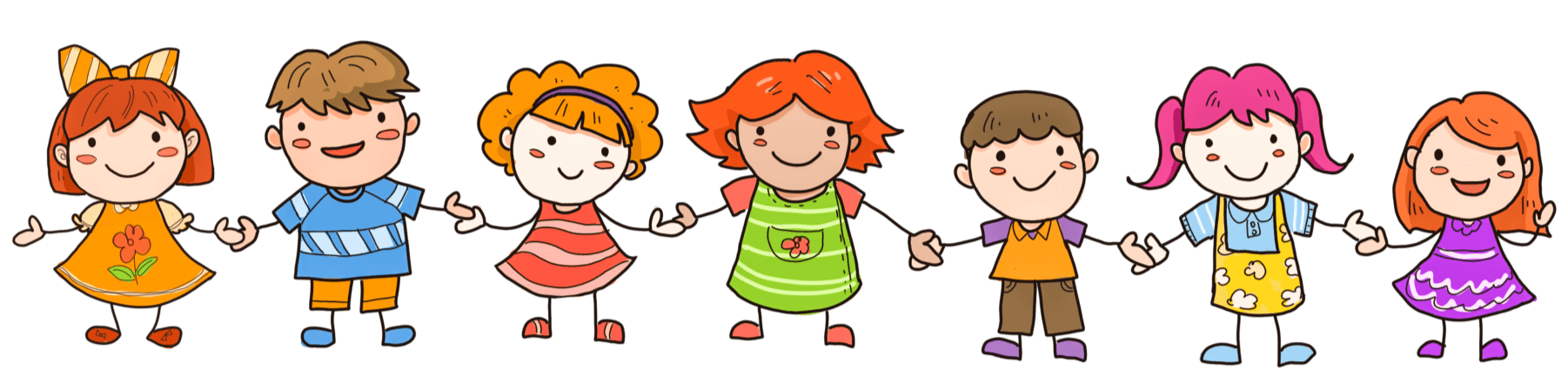 分清责任，了解民事赔偿的标准。
了解伤害事故的原因，加大宣传教育力度。
主动咨询、保留第一手资料。
①幼儿园伤害事故的归则原则
②过失认定
③处理伤害事故的法律根据与法律责任
④民事赔偿范围和标准
1
2
3
结  语
幼儿教育是美丽的，因为我们能够陪伴孩子成长，分享着孩子童年的幸福！
家长工作是快乐的，因为我们拥有众多的合作伙伴，丰富的教育资源，和家长一起，共同托起孩子童年的梦想！在承担科学育儿的活动中共同成长！
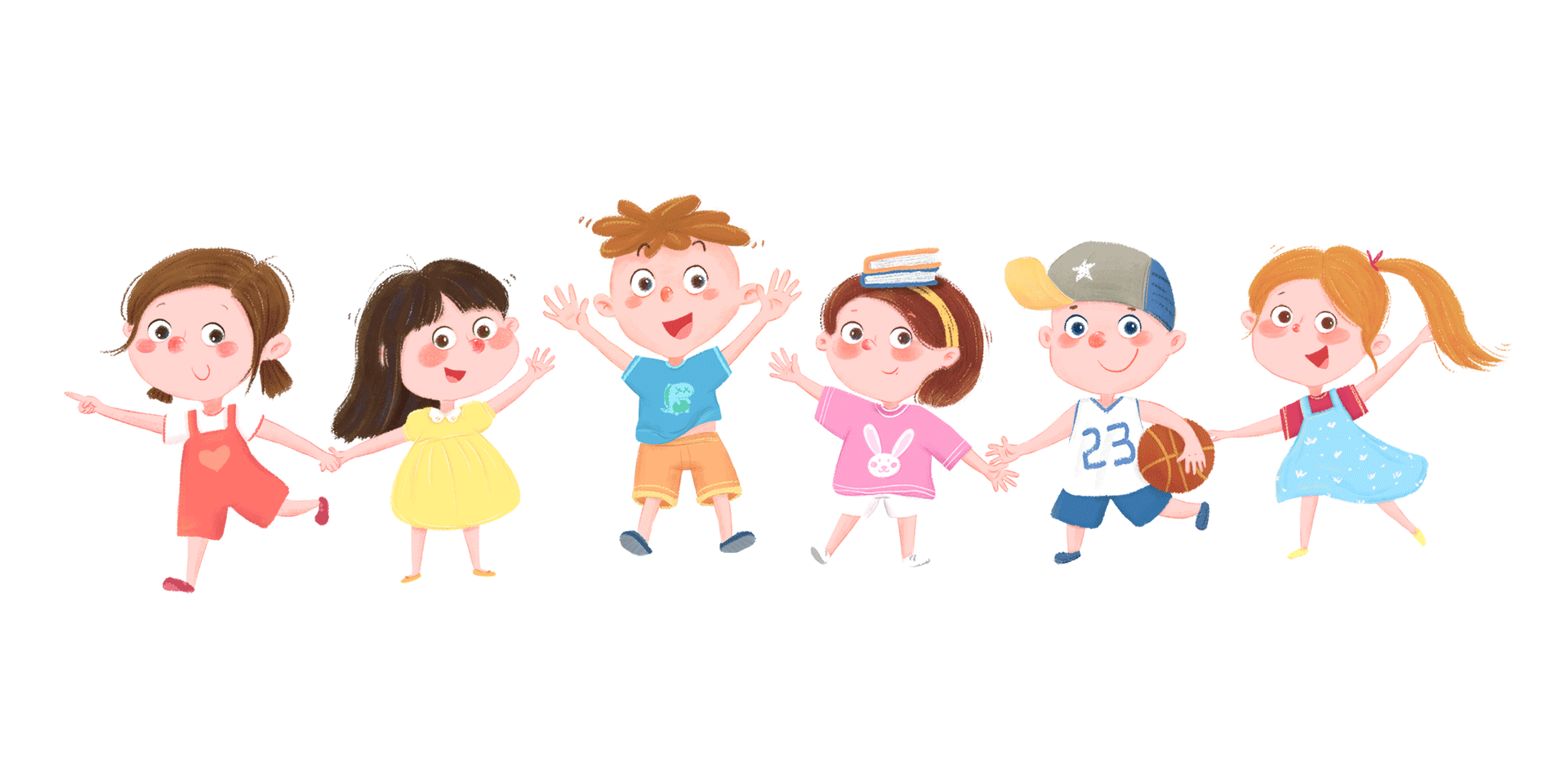 谢谢收看聆听
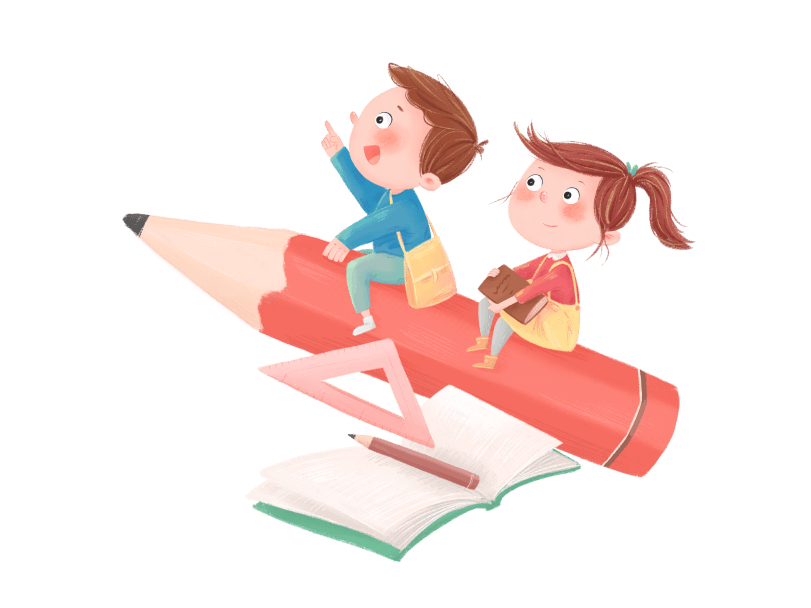 儿童成长中家长的陪伴是最重要的
主讲人：PPT营
日期：20XX
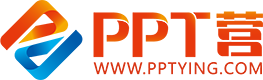 10000+套精品PPT模板全部免费下载
PPT营
www.pptying.com
[Speaker Notes: 模板来自于 https://www.pptying.com    【PPT营】]